Metody i techniki aktywizujące
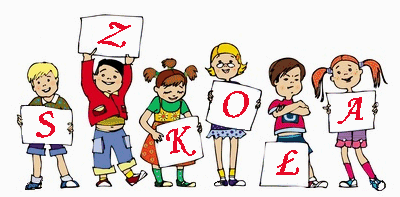 Istota metod aktywizujących
Metoda aktywizująca, a  technika aktywizująca ?
Różnice między metodą aktywizującą a aktywizującą techniką zachodzą w wymiarze:

organizacyjnym                emocjonalnym

Aktywizująca metoda to działanie, które uwzględnia emocjonalny aspekt procesu uczenia się, wykorzystując aktywizującą technikę w odpowiednim  momencie i w odpowiedni sposób. 
Technika jest „ przepisem na zewnętrzną organizację sytuacji(co kto i w jaki sposób ma robić?)”

Metoda jest więc pojęciem znacznie szerszym,
a technika jest elementem metody.
MAPA PAMIĘCI (nazywana „mapą myśli”. „ mapą mózgu”)
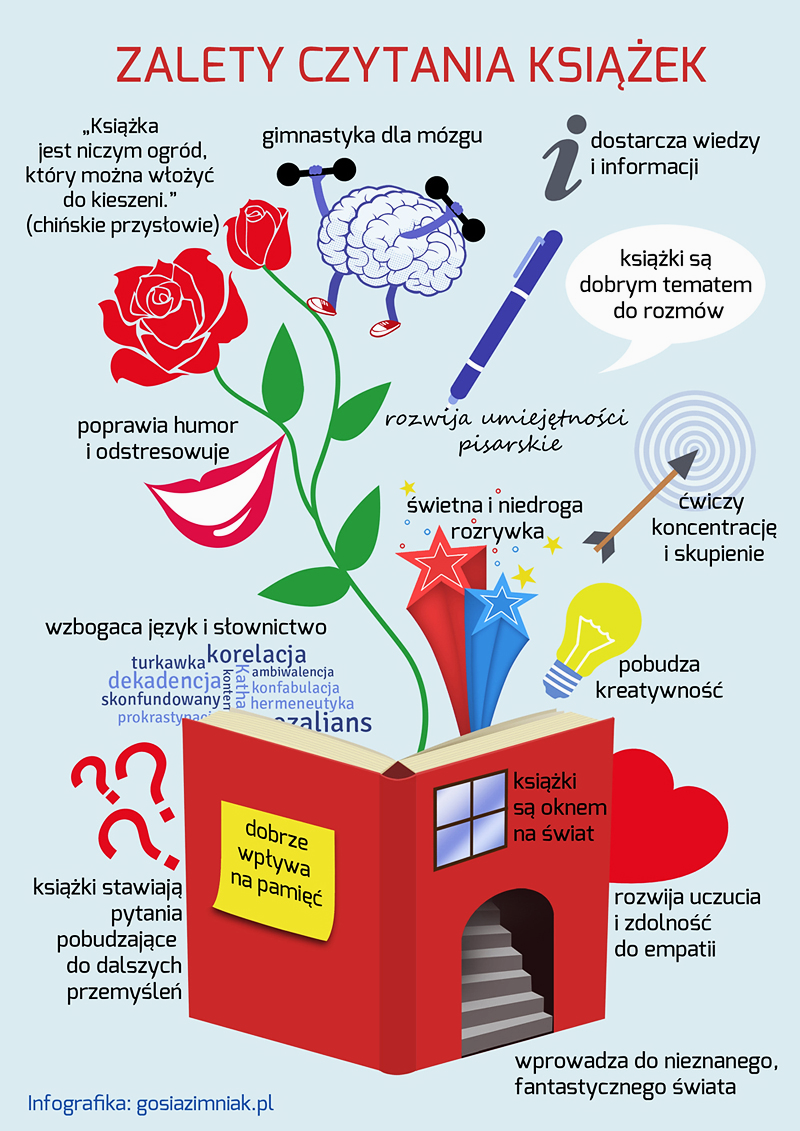 zapisania przeczytanych treści
analiza podanych
 treści
związki między poszczególnymi zagadnieniami
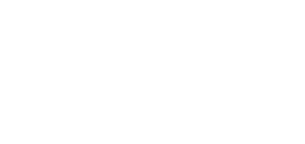 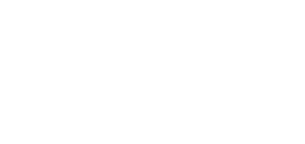 Technika ta może być wykorzystywana 
w różnych dziedzinach i sytuacjach życia. Jest narzędziem, które angażuje obie półkule mózgu oraz pozwala uporządkować myśli przychodzące 
do głowy. Pobudza zdolność mózgu do tworzenia wzorów. 



Technika                      w literaturze zachodniej zwana metodą.
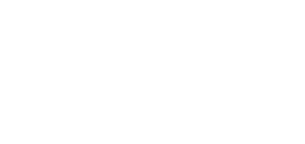 TECHNIKA ANIMACJI: PRAWDA - FAŁSZ
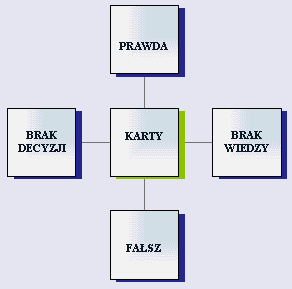 diagnozowanie 
wiedzy i umiejętności 
uczniów
kształcenie umiejętność podejmowania decyzji, argumentowania, logicznego myślenia
Zasady pracy w grupie

Uczniowie tasują otrzymane karty i kładą je na odpowiednie miejsce na planszy (KART 
Jedno dziecko z grypy wyciągają jedną kartę i czyta tekst proponując odpowiedź::„prawda” lub „fałsz”, bądź też zgłasza „brak wiedzy” lub „brak decyzji”.
Członkowie grupy wyrażają swoje zdanie, jeżeli nie dojdzie do porozumienia - wtedy odkłada kartę na polu „brak decyzji” lub „brak wiedzy”. 
Karty odłożone przez uczniów na polach „brak wiedzy” i „brak decyzji” stają się punktem wyjścia do dalszej pracy, np. jako zadanie dodatkowe.
TECHNIKA ANIMACJI: PRAWDA - FAŁSZ
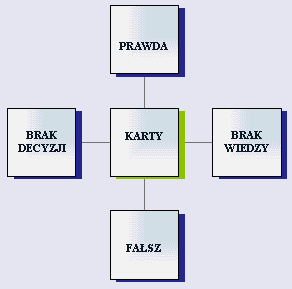 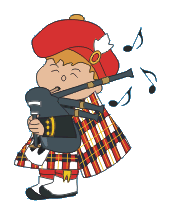 MAPA KLANU SZKOTÓW
Technika usprawniająca pamięć długotrwałą, model pamięci odwołuje się do    
  - zmysłowości            - postrzegania kolorów
  - niezwykłości            - powiązania z tematem
  - uporządkowania      - klasyfikowania
  - ponumerowania       - kojarzenia…


Dobrym przykładem zastosowania tej techniki jest wykorzystanie jej do zapamiętania  listy powiązanych ze sobą słów, nazwisk, nazw, dat, itd.
MAPA KANU SZKOTÓW
Szary Merkury,  znajduje się w towarzystwie  świecącej  koleżanki Wenus. Siedząc na zielono - niebieskiej Ziemi, rozkładają obok siebie batoniki Mars…










Im bardziej wymyślone będą obrazy lub historyjki, tym łatwiej je zapamiętać. Technikę tę można wykorzystać do zapamiętywania dowolnych treści.
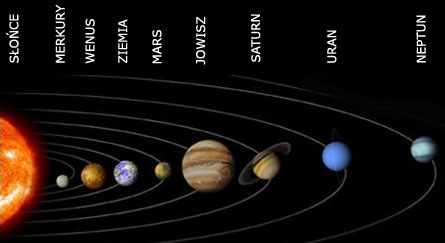 BURZA MÓZGÓW LUB „FABRYKA POMYSŁÓW”
kreatywne myślenie
dyskusja
efektywność pracy grupy
Etapy rozwiązywania problemu:
Zdefiniowanie problemu wymagającego rozwiązania  i sfomułowanie go w postaci pytania stymulującego do działania.  
Poszukiwane rozwiązań z zastosowaniem myślenia twórczego - -uczniowie zgłaszają swoje pomysły i zapisują na tablicy lub planszy (każde podane rozwiązanie jest jednakowo ważne).
Wybór optymalnego w danych warunkach rozwiązania – uczniowie analizują, porządkują i wybierają pomysł/y, który/e pomogą rozwiązać problem.
Zastosowanie rozwiązania.
Dokonanie ewaluacji (jeżeli rozwiązanie ma pożądany efekt, jeżeli nie wracamy do punktu 2 i 3)
BURZA MÓZGÓW
zaufanie
porządek
miłość
SZCZĘŚLIWA
  RODZINA
wzajemna pomoc
ciepło rodzinne
zabawa
szacunek
radość
METODA TEKSTU PRZEWODNIEGO
Metoda ta jest przeznaczona do samodzielnej nauki lub w małych grupach. Może być stosowana jeżeli uczniowie mają wysterczające kompetencję, wiedzę, która umożliwia wykonanie poleceń przy niewielkiej pomocy nauczyciela. Metoda MTP pozwala na pracę w własnym tempie. 
Na test przewodni składają się więc:
opis zadania i informacje dotyczące celów lekcji,
informacje dotyczące organizacji i przebiegu uczenia się,
pytania przewodnie,
wskazówki przy planowaniu i wykonywaniu poszczególnych poleceń.
arkusze ewaluacyjne umożliwiające samoocenę.
METODA TEKSTU PRZEWODNIEGO
TEMAT: NIEZADOWOLONA ZEBRA
Zapoznanie z celami i organizacją pracy.
Wysłuchanie nagrania - recytacji wiersza 
                   Hanny Niewiadomskiej pt. „Zebra”.
Sprawdzenie, znajomości tekstu:
Do kogo przyszła zebra?
Jakie zebra miała zmartwienie?
O co zebra prosiła malarza?
 Co zrobił malarz?
Rozwiązanie problemu. 
                      „Czy zebra jest biała w czarne paski, czy też – czarna w białe paski?”    
                        (zaznaczenie odpowiedzi na pytanie problemowe w odpowiednim miejscu 
                        w przygotowanej  tabeli, zajęcie miejsc przy stolikach zgodnie ze swoją decyzją 
                       – stoliki oznaczone)
Rozstrzygnięcia omawianej kwestii -   przy rozstrzygnięciu kwestii  warto zastosować  metodę sześciu myślowych kapeluszy, która jest przydatna, gdy uczniowie muszą współpracować ze sobą i zgodnie ze swoimi predyspozycjami.
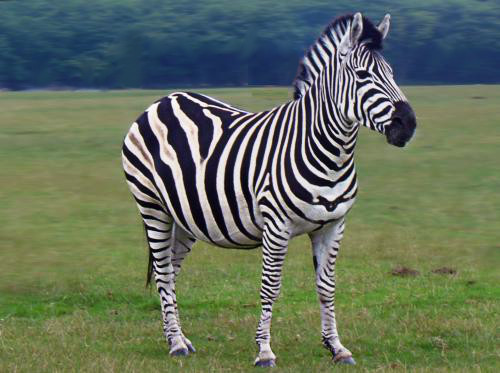 6  MYŚLOWYCH KAPELUSZY EDWARDA DE BONO
 (porządkujące analizę danego problemu)
– w nim mówimy o faktach, liczbach, danych, terminach, itd. Wszystkie informacje są obiektywne i możliwe do zweryfikowania. Kapelusz czerwony – wkładając go sygnalizujemy, że będziemy dzielić się przeczuciami oraz emocjami odczuwanymi na myśl o poruszanym zagadnieniuKapelusz zielony – jego włożenie sygnalizuje, że chcemy przedstawić alternatywny pomysł lub uzupełnienie któregoś z istniejących rozwiązań.Kapelusz żółty  jest kapeluszem optymistycznym. Wkładając go sygnalizujemy, że będziemy mówić o korzyściach i nadziejach jakie wiążą się z konkretnym rozwiązaniem.Kapelusz czarny jest kapeluszem pesymistycznym i przeciwieństwem kapelusza żółtego. Jego włożenie symbolizuje, że mamy zamiar mówić o wadach i niedociągnięciach konkretnego rozwiązania.Kapelusz niebieski charakteryzuje się dystansem, pilnuje innych kapeluszy.
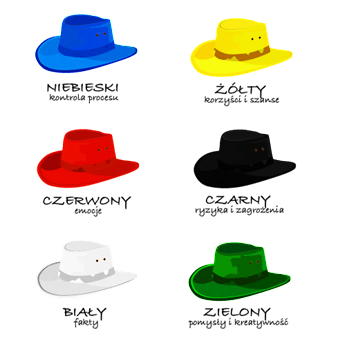 Kapelusz biały
MYŚLOWYCH KAPELUSZY EDWARDA DE BONO
Praca w grupach (skład jednej grupy )
Uczeń w niebieskim kapeluszu -  kieruje dyskusją i podsumowuje ją. Należy do tej roli wybrać ucznia przejawiającego predyspozycje przywódcze. 
Uczniowie w kapeluszach zielonych -  podają argumenty uzasadniające wybór. Uczniowie myślący twórczo.
Uczniowie  w czarnych kapeluszach – krytykują pomysły. Uczniowie posiadający kompetencje społeczne, którzy będą potrafili podejść do zadania z humorem.
Uczniowie w żółtych kapeluszach – wskazują zalety rozwiązania. Należy do tego zadania wybrać uczniów posiadających kompetencje społeczne .
Uczeń w białym kapeluszu – zapisują wszystkie argumenty („komputerek”). Ten kapelusz powinien nosić uczeń uzdolniony matematycznie, który przejawia umiejętność logicznego myślenia oraz skłonność do jasnych, racjonalnych rozwiązań.
      Nauczyciel dba o to, żeby żaden pomysł nie został wyśmiany i określa czas dyskusji.
Podsumowanie zadania: lider w niebieskim kapeluszu prezentuje wybrane argumenty całej klasie. 
         Nauczyciel podsumowuje wyniki rozwiązania.    

Przytoczenie ciekawostki:
„Zoologowie, poszukując odpowiedzi na pytanie: «Dlaczego zebra jest w paski?», 
odkryli rzecz zaskakującą. Muchy tse-tse, roznoszące groźne dla ludzi i zwierząt choroby, omijają przedmioty pomalowane w czarno-białe pasy. Może więc zebra nosi swoje paski dla ochrony”.
                                                                                                                     Jan  Rurański, - Dlaczego zebra jest w paski, czyli odpowiedzi na głupie pytania.

Tematykę zajęć można rozszerzyć: 
edukacja muzyczna - piosenka : Śpiewające Brzdące - Pani Zebra (zawarty jest w niej żart, że zebrę można spotkać na przejściu dla pieszych),
edukacja plastyczna - działania kreatywne dzieci inspirowane fragmentem wiersza.
      Przygotowanie wystawy prac uczniów.
 Podsumowanie zajęć.
Nauczyciel inspiruje dzieci do swobodnych wypowiedzi: 
Najciekawszym fragmentem zajęć była/było… 
Największą trudność sprawiało mi…
Dowiedziałam/dowiedziałem się…
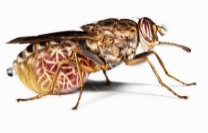 LITERATURA/ Informacje o wykorzystanych w prezentacji materiałach:

B. Kubiczek – Metody aktywizujące. Jak nauczyć uczniów uczenia się. 
              Wydawnictwo: NOWIK,   2009 r.
M. Wójcik – Wybrane metody aktywizujące i techniki aktywizujące. Zastosowane w procesie nauczania i uczenia się matematyki.
      Wydawnictwo: Fraszka Edukacyjna,  2004 r.
Portal wiedzy dla nauczycieli/ materiały dla nauczycieli - http://scholaris.pl 
Ilustracje wykorzystane w prezentacji:
http://gosiazimniak.pl/nie-sama-praca-zalety-czytania-ksiazek/
http://ccnews.pl/2016/10/25/6-kapeluszy-de-bono/
Piosenka - Śpiewające Brzdące - Pani Zebra
      https://www.youtube.com/watch?v=uG0aRu5oX6M








                                                                                             Opracowanie: Arlena Kiziak